RECURSOS HUMANOS | NIVEL 4° MEDIO
MÓDULO 4
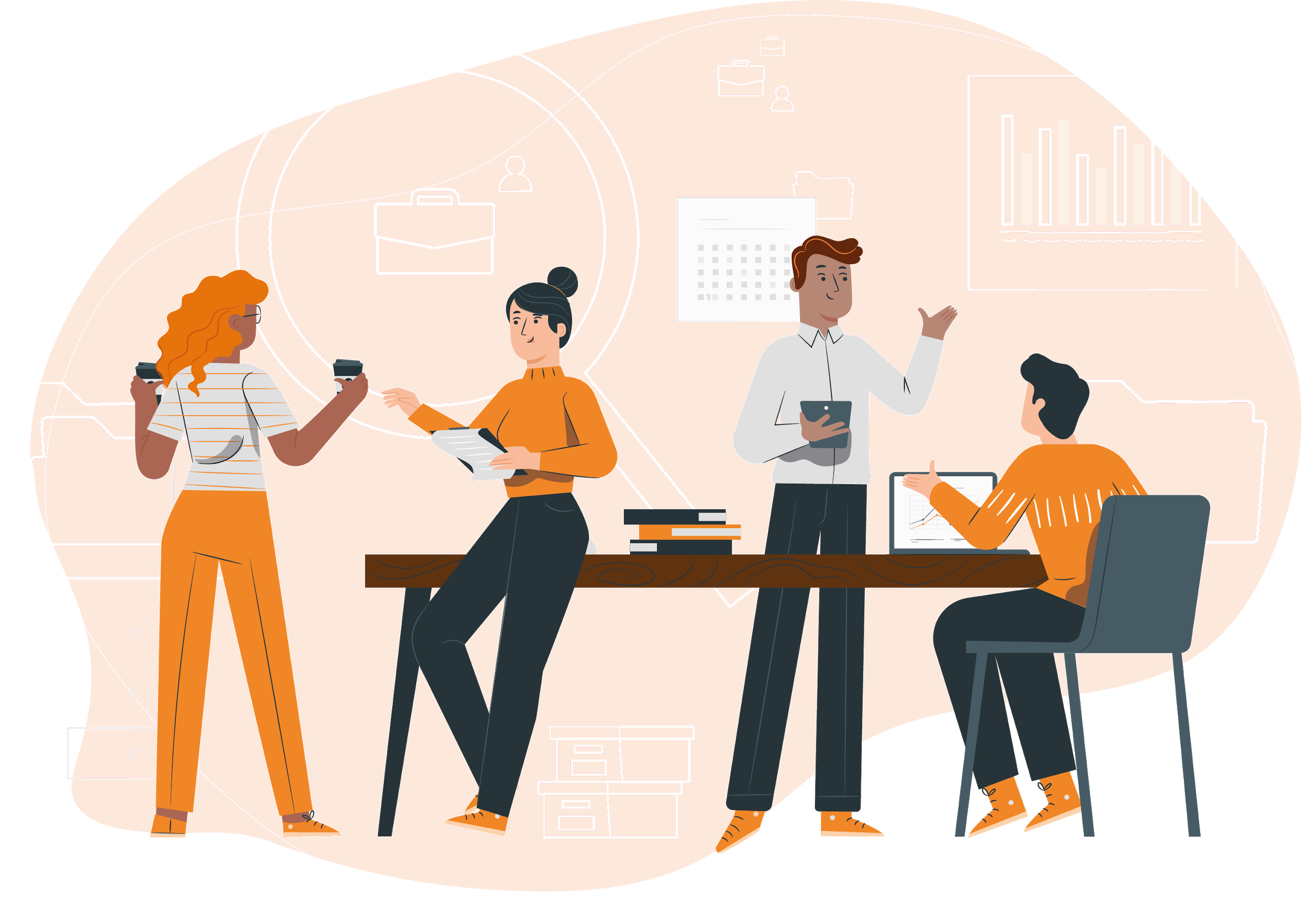 DOTACIÓN DE PERSONAL
En estos documentos se utilizarán de manera inclusiva términos como: el estudiante, el docente, el compañero u otras palabras equivalentes y sus respectivos plurales, es decir, con ellas, se hace referencia tanto a hombres como a mujeres.
MÓDULO 4 | DOTACIÓN DE PERSONAL
ACTIVIDAD 1
ETAPAS DE LA DOTACIÓN DE PERSONAL
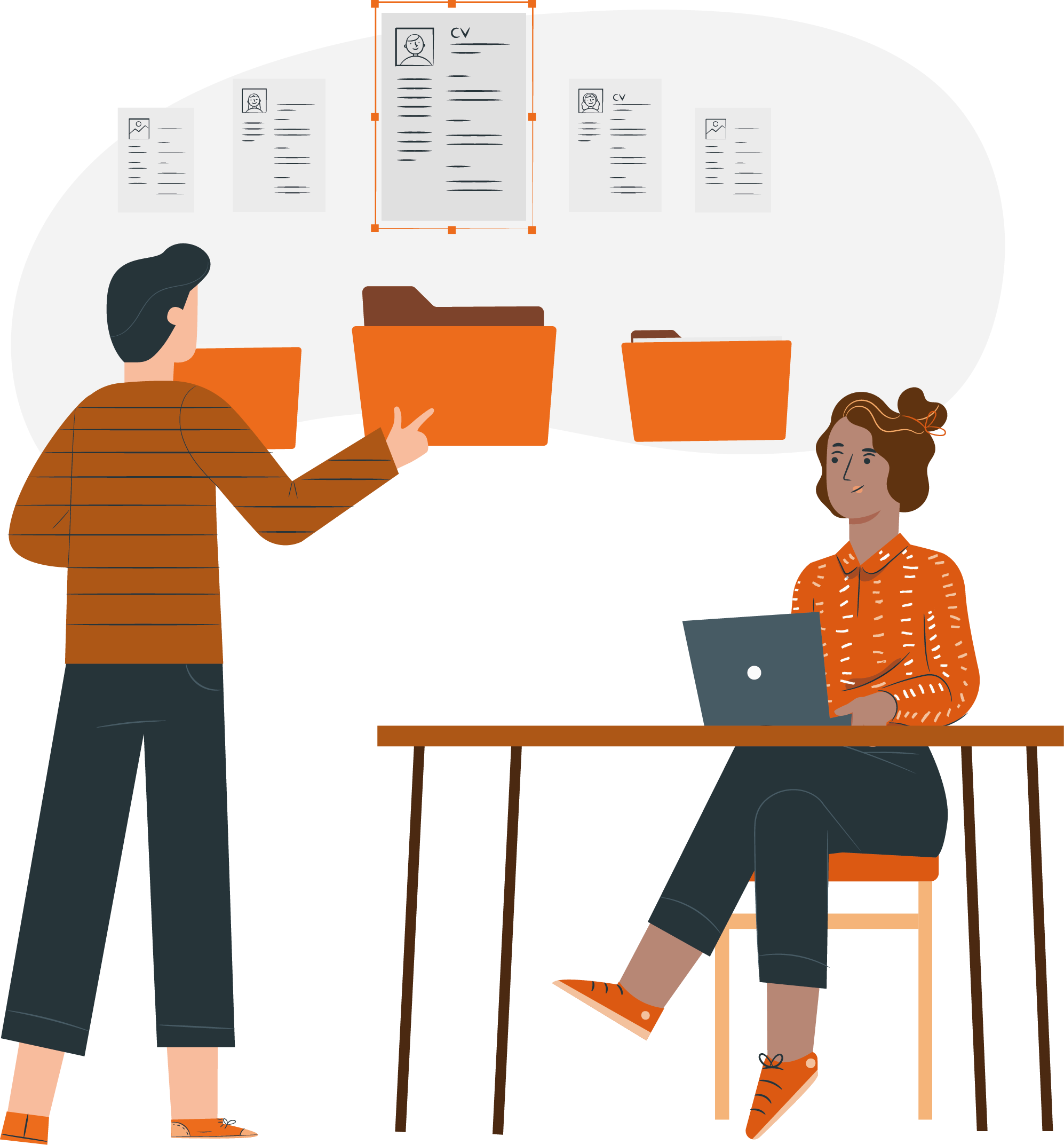 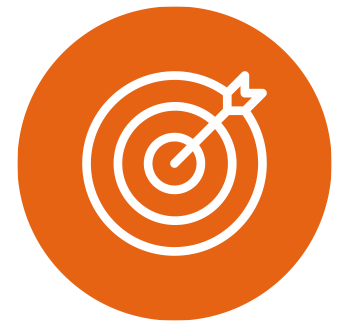 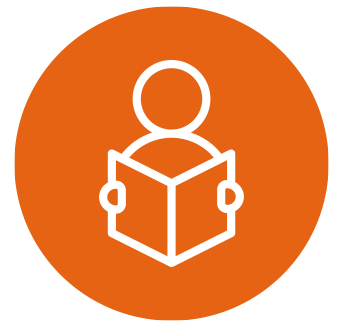 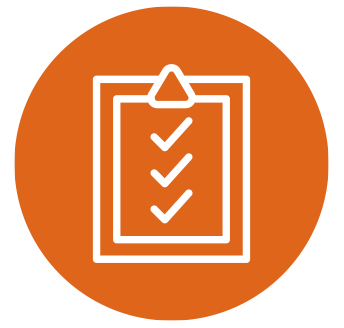 OBJETIVO DE APRENDIZAJE
APRENDIZAJE ESPERADO
CRITERIOS DE EVALUACIÓN
OA 4
Ejecutar tareas sistemáticas de descripción de cargos, de reclutamiento y de selección de personal, de acuerdo a las necesidades de una empresa, a los procedimientos establecidos y a la normativa vigente.

OA Genérico
A - C
1 Efectúa tareas de apoyo al proceso de descripción de cargos, según instrucciones de jefatura y de acuerdo a la normativa vigente.
Identifica el proceso de dotación del personal como un procedimiento constante y gradual que permite a la organización contar con personal idóneo.
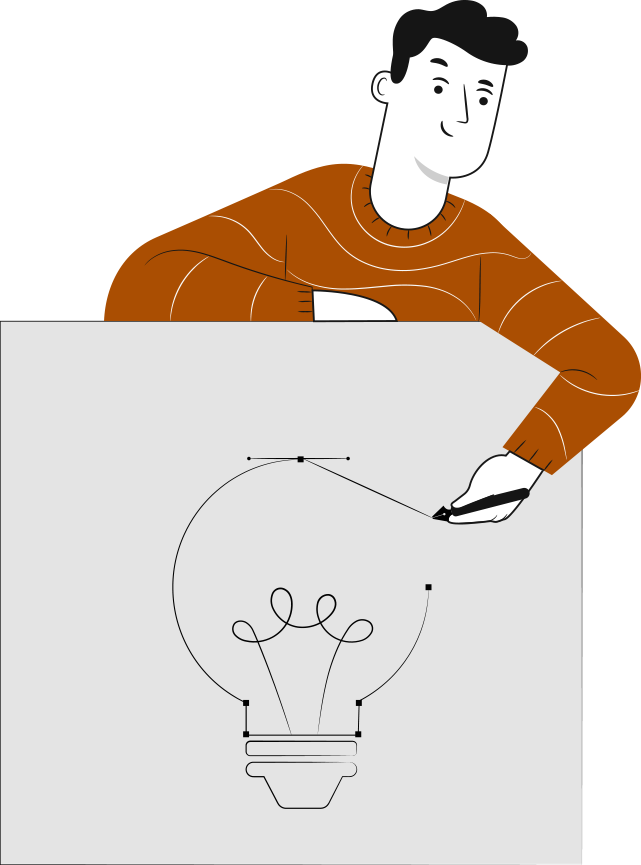 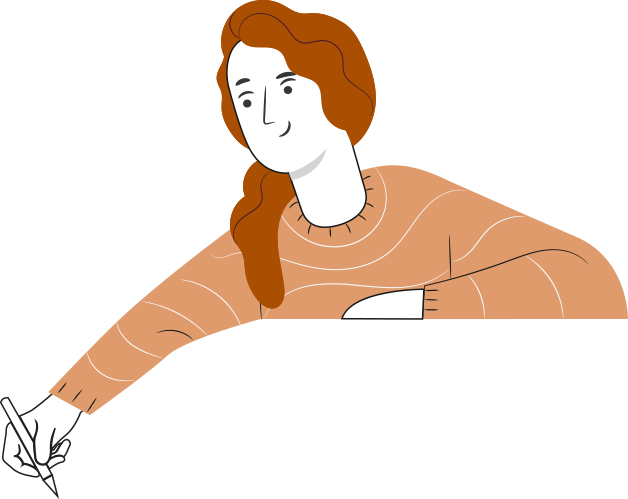 ACTIVIDAD DE INTRODUCCIÓN AL MÓDULO
Los invito a que se reúnan en grupos de cuatro integrantes, lean la siguiente situación y presenten una propuesta de acuerdo a lo señalado: 
 
Eres el encargado de definir el equipo de colaboradores ideales para la selección nacional chilena de fútbol, para ello debes nombrar sus cargos y funciones.

“La organización de personas idóneas en el puesto adecuado para cumplir con un objetivo en común, se llama dotación de personal”.
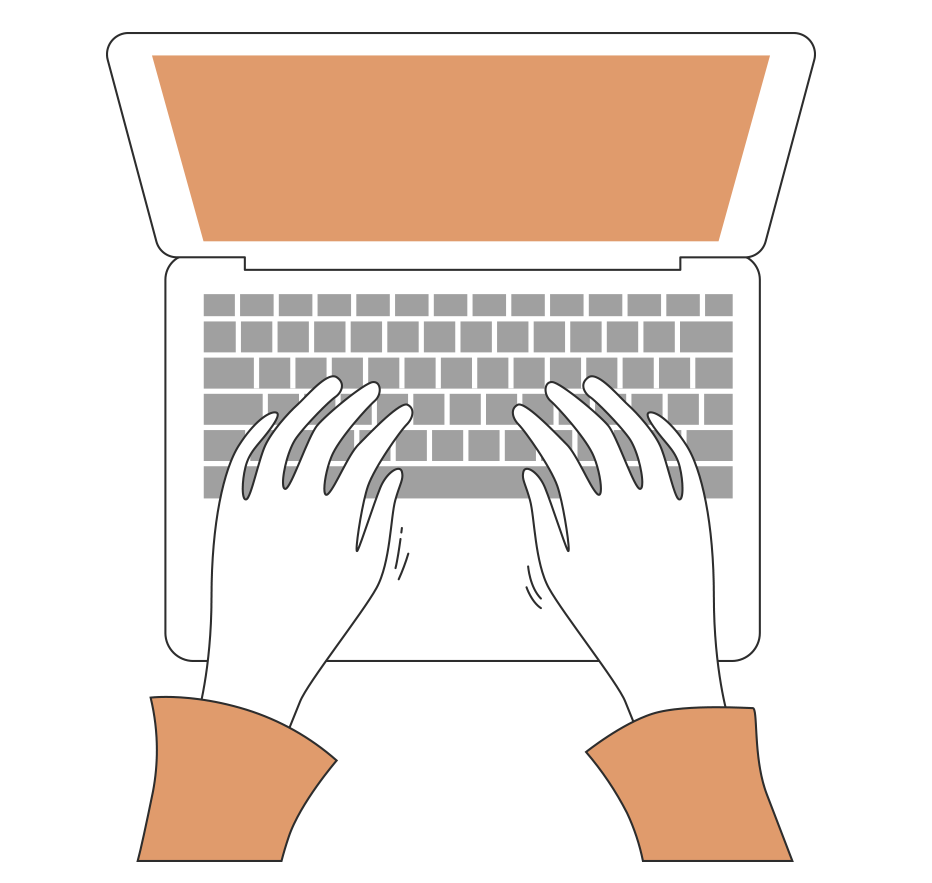 ¡Muy bien!
Te invitamos a profundizar revisando
la siguiente presentación
1
MENÚ DE LA ACTIVIDAD
ETAPAS DE LA DOTACIÓN DE PERSONAL
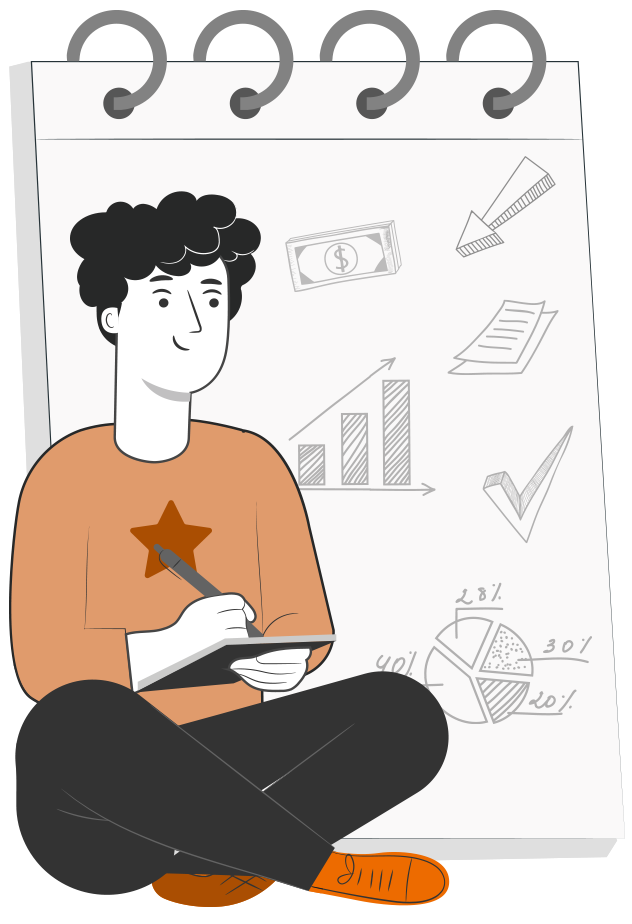 Al término de la actividad estarás en condiciones de:
Reconocer la definición de dotación de personal y sus objetivos.
Identificar los principios y políticas de la dotación de personal.
Reconocer la importancia de la dotación de personal.
Identificar las etapas de la dotación de personal.
1
3
2
4
DOTACIÓN DE PERSONAL
La dotación de personal consiste en la búsqueda, selección, integración y capacitación del personal, tanto de candidatos como de colaboradores en funciones a fin de que puedan cumplir eficaz y eficientemente sus labores.

El proceso de dotación de personal puede considerarse como un procedimiento constante y gradual, con el cual se pretende que la organización tenga siempre a las personas idóneas en el puesto adecuado y en el momento oportuno.
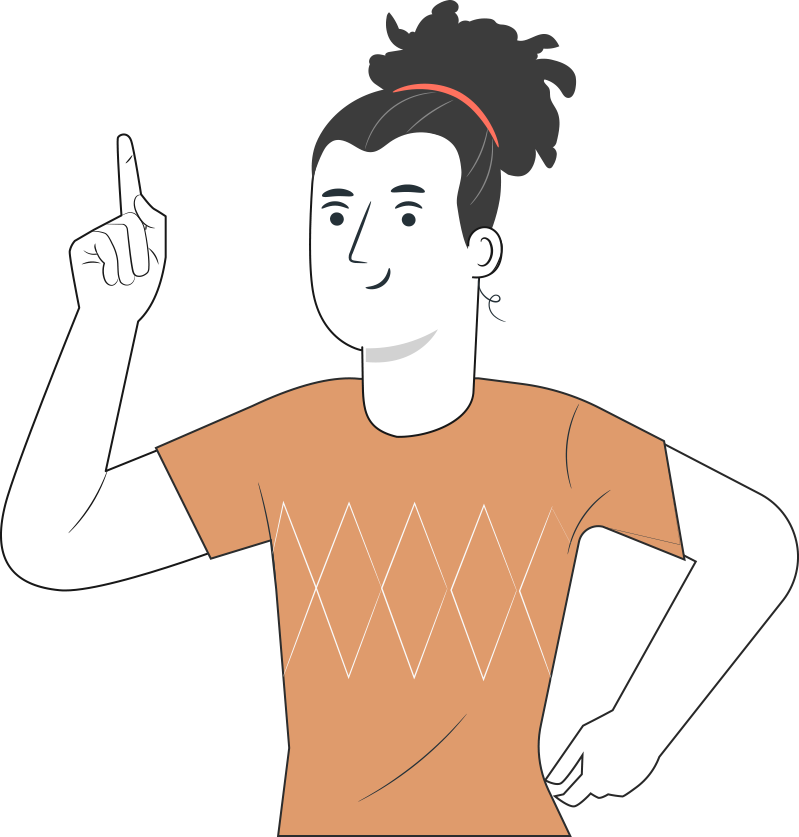 OBJETIVOS DE LA DOTACIÓN DE PERSONAL
Identificar el talento disponible dentro y fuera de la organización para cubrir puestos vacantes.
Garantizar la selección de los candidatos que mejor se adecuen al perfil del puesto a cubrir.
Responder ágilmente a las demandas que requieran las áreas o departamentos de la organización .
Garantizar la aplicación de los principios y políticas de Recursos Humanos en aquellos procesos de promoción.
Generar mayor satisfacción en los colaboradores que están en un puesto. Buscar una mejor relación entre capacidades e intereses de las personas y los puestos a ocupar.
Contribuir en el buen desempeño organizacional a través de la incorporación de candidatos aptos, que tengan la capacidad de realizar sus funciones con eficiencia y eficacia.
Facilitar el proceso de adaptación, sentido de permanencia e identificación con la organización.
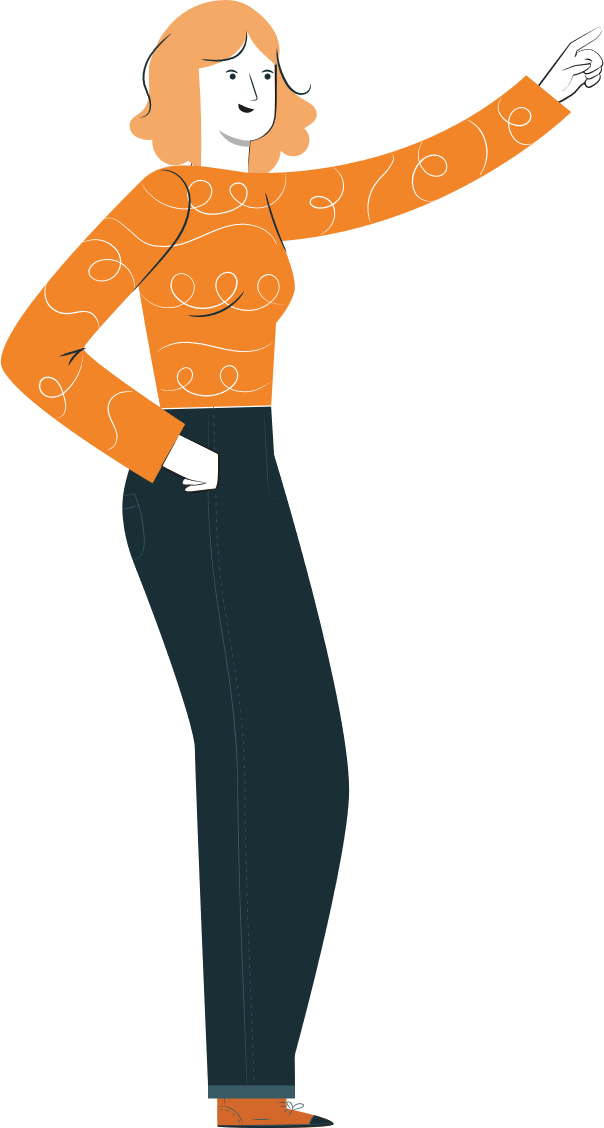 PRINCIPIOS DE LA DOTACIÓN DE PERSONAL
Igualdad: principio que enfatiza un trato igualitario y justo, sin discriminaciones por razón de raza o sexo, esto para todas las personas internas y externas, que podrán optar en igualdad de condiciones referente a los cargos en la institución.

Objetividad: principio que explica que las acciones se basen en la ley, en reglamentos, e instrucciones de carácter general o específico.

Claridad y transparencia: principio que indica que estarán obligados a cumplir y velar por el cumplimento de las normas éticas y aquellos procedimientos relacionados con las mismas.
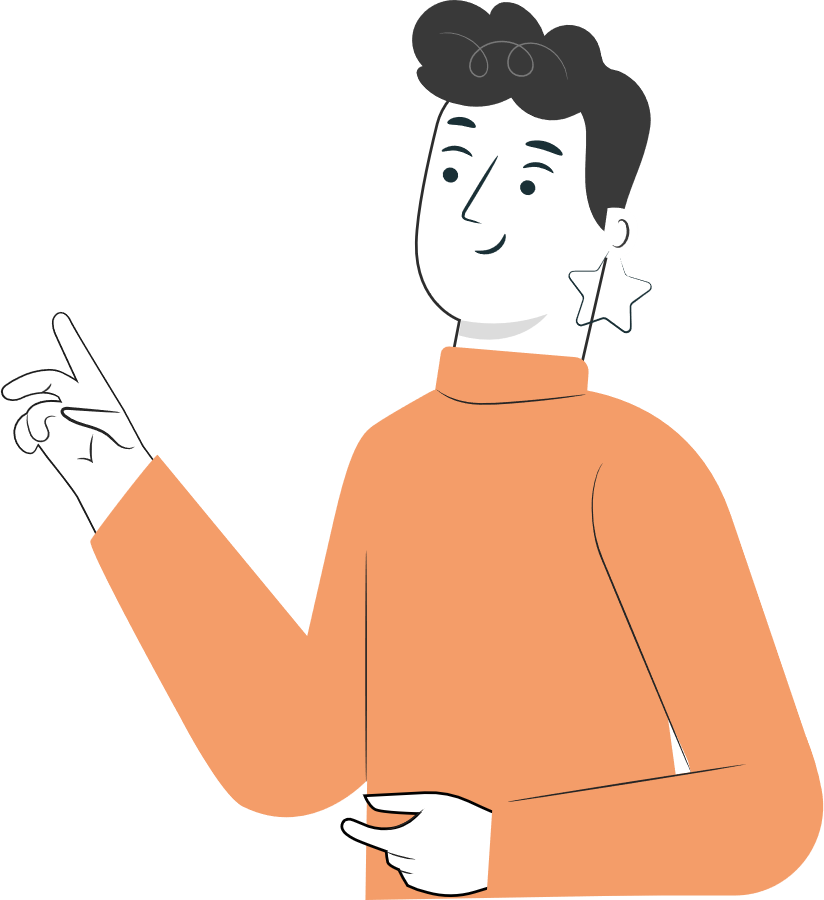 POLÍTICAS DE LA DOTACIÓN DE PERSONAL
Mérito, capacidad e idoneidad: se enfoca en aquellos criterios fundamentales para la selección de las personas que serán: el mérito, la capacidad y la idoneidad. En este se valorarán los antecedentes profesionales, los conocimientos y las habilidades del aspirante, así como la educación del perfil profesional a los requerimientos del puesto.

Confidencialidad de la información: Toda la información de los candidatos que deriven del proceso de selección es confidencial y será compartida únicamente con la unidad correspondiente para ser considerada en la toma de decisiones.

Selección interna y externa: en este se dará prioridad a la selección interna sobre la externa como vía para promover el desarrollo profesional del personal, siempre y cuando los aspirantes cumplan los requisitos de idoneidad.

Gerencia de desarrollo humano: este será responsable de poner en marcha y conducir el proceso de dotación del personal con el fin de cubrir las plazas vacantes en la empresa.
IMPORTANCIA DE LA DOTACIÓN DE PERSONAL
Resulta de vital importancia realizar una correcta dotación de personal para las organizaciones, ya que de esta forma se va buscando a los colaboradores idóneos y con las capacidades que requiere cada cargo, obteniendo resultados positivos que favorecen tanto al desarrollo profesional de los colaboradores y a la organización.
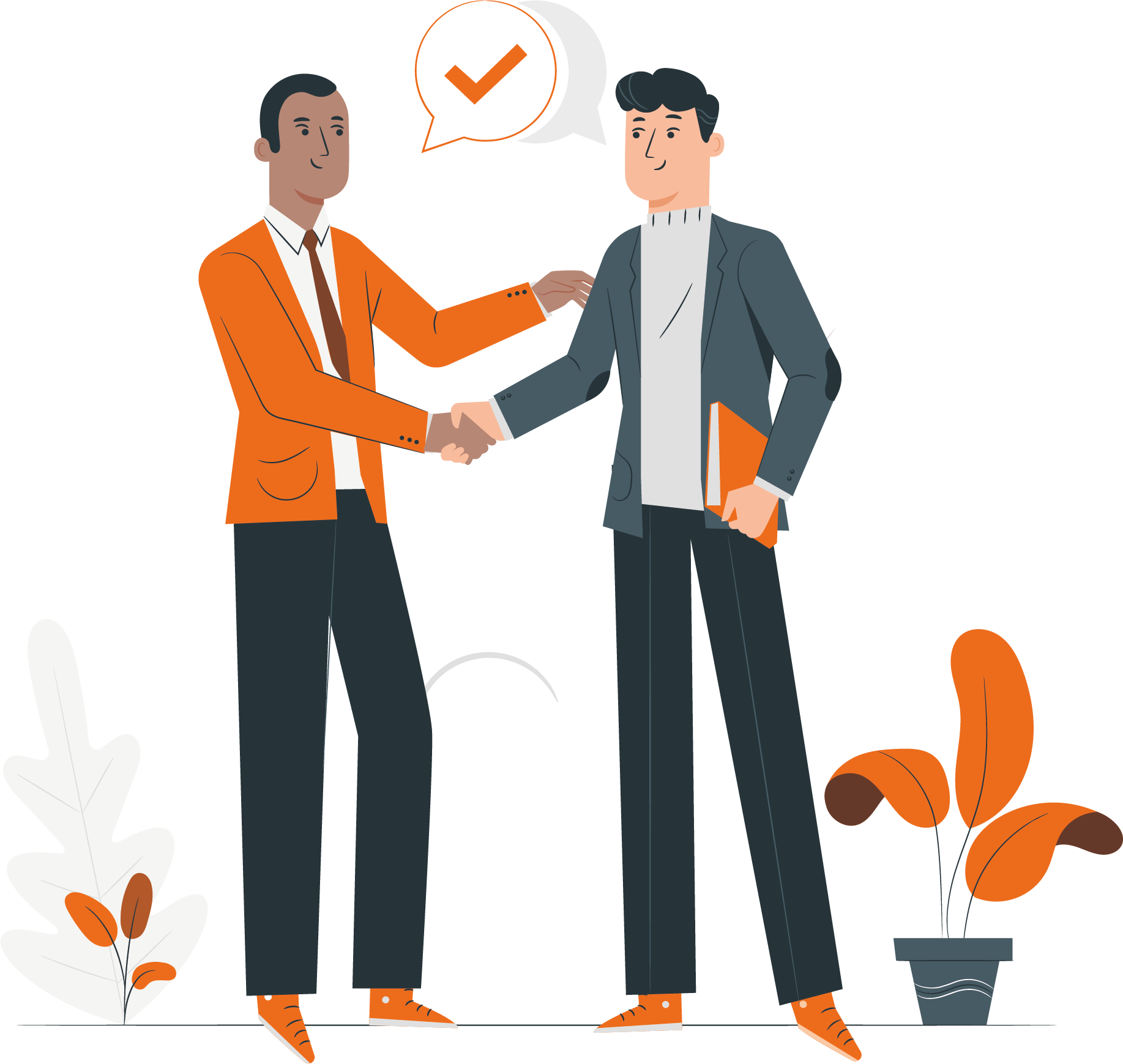 REALICEMOS UNA PAUSA…
Reúnete en parejas y responde la siguiente pregunta:

¿Para qué se realiza la dotación de personal?
Menciona al menos 3 de sus objetivos
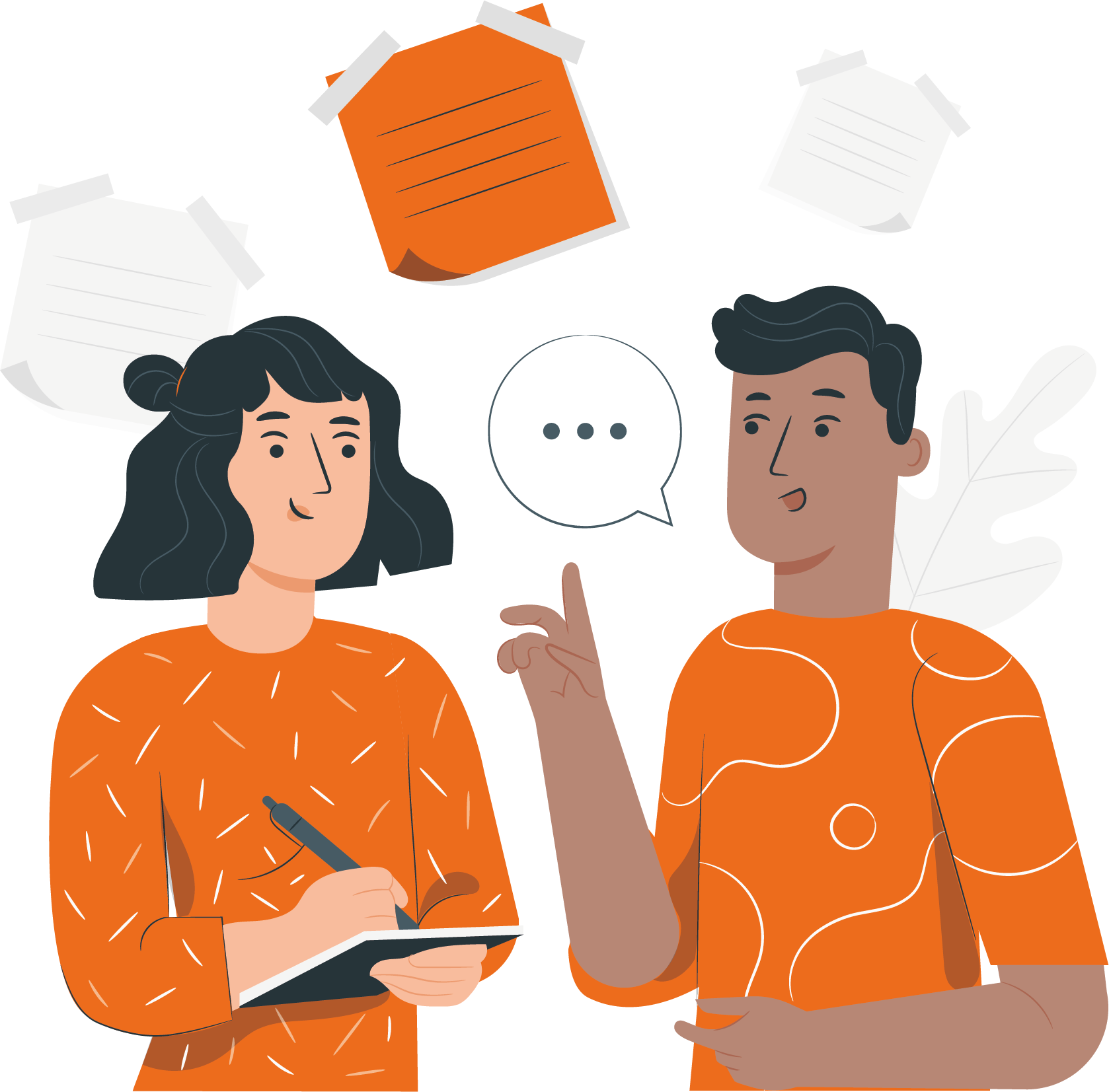 ¡Muy bien!
Te invitamos a compartir tus respuestas a través de un plenario con los demás grupos
ETAPAS DEL PROCESO DE DOTACIÓN DE PERSONAL
Las etapas del Proceso de Dotación de Personal son:
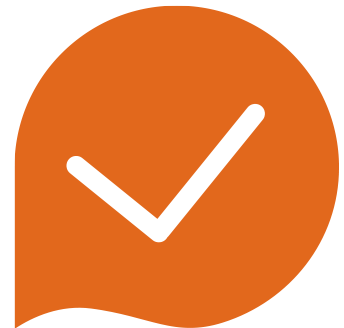 Reclutamiento
Selección
Contratación
Inducción y
Capacitación de personal
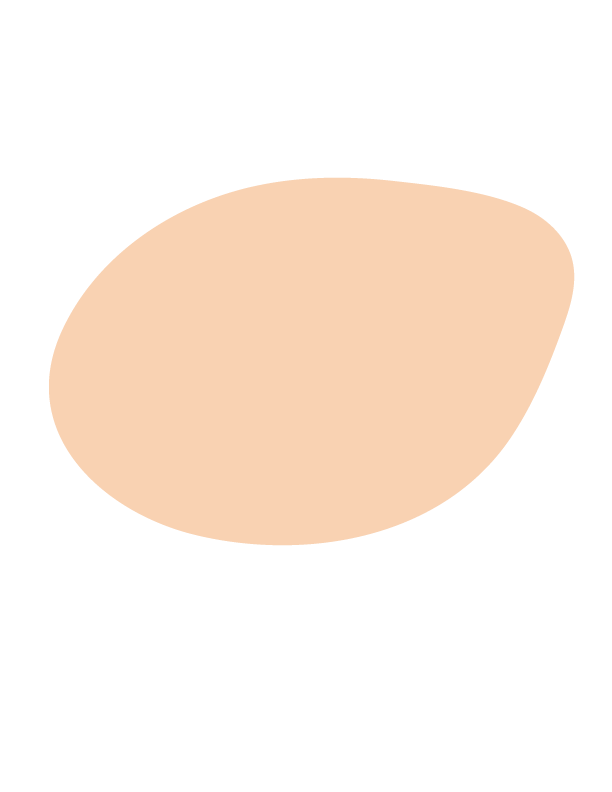 RECLUTAMIENTO
Proceso que consiste en aplicar un conjunto de técnicas y procedimientos que buscan atraer candidatos que cumplan con un perfil determinado, calificados para ocupar un cargo vacante dentro de la organización. El objetivo será reunir una cantidad suficiente de candidatos que reúnan los requisitos definidos y que permitan realizar un buen proceso de selección.

Este proceso se inicia luego de haber establecido las necesidades de personal de la organización a través de una planeación de personal, donde juega un papel fundamental la Descripción de Cargos.
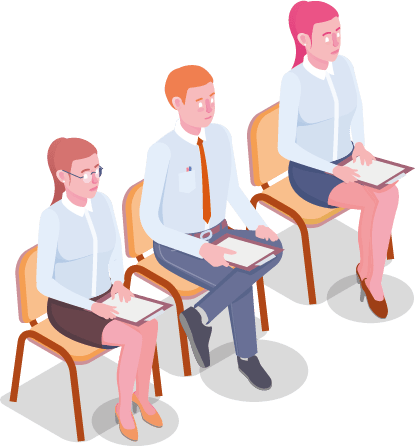 SELECCIÓN
La selección de personal es el proceso por el cual se descubre, mediante una serie de técnicas de selección y pruebas de idoneidad, al candidato adecuado para ser ubicado en un cargo determinado.

Su importancia radica en el hecho de ser un proceso que suministra los recursos humanos adecuados en tiempo oportuno, asegurando su calidad, permanencia, desarrollo y favorecer así, la efectividad de los procesos productivos de la organización.
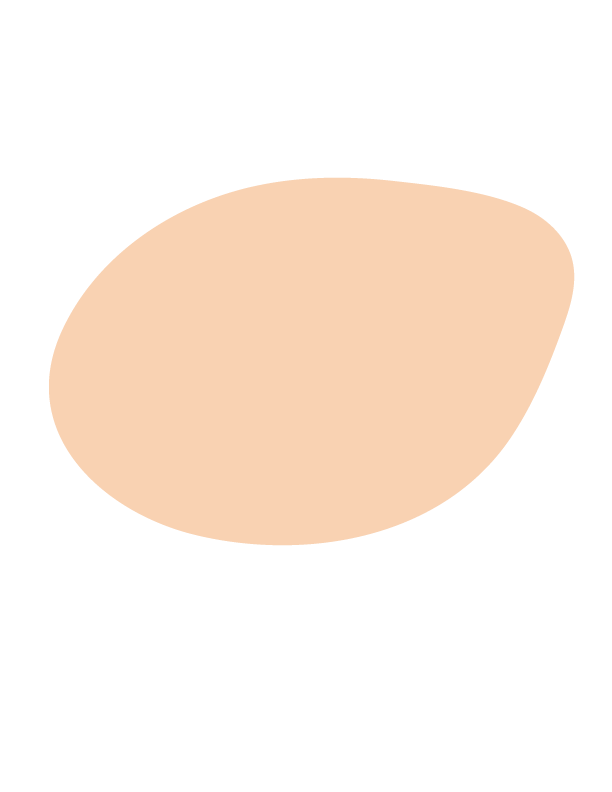 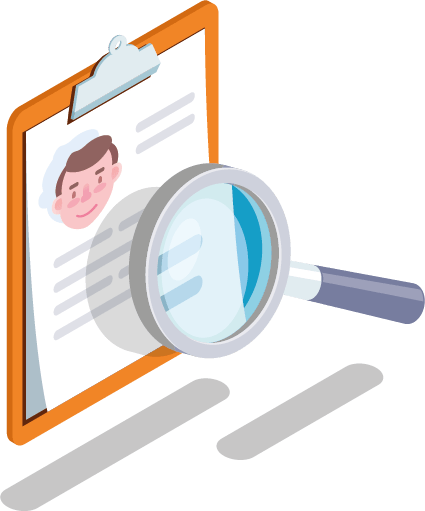 CONTRATACIÓN
Es formalizar con apego a la ley, la futura relación de trabajo para garantizar los intereses, derechos y deberes tanto del trabajador como de la empresa.

Lo anterior, se hará mediante un contrato de trabajo en el cual, se establecen las obligaciones, responsabilidades y las condiciones bajo las cuales se prestará la actividad a desempeñar; además se especificarán las prestaciones a las que tendrá derecho el nuevo colaborador como son: sueldo, jornada laboral, vacaciones, aguinaldo, demás remuneraciones, beneficios, y otros.
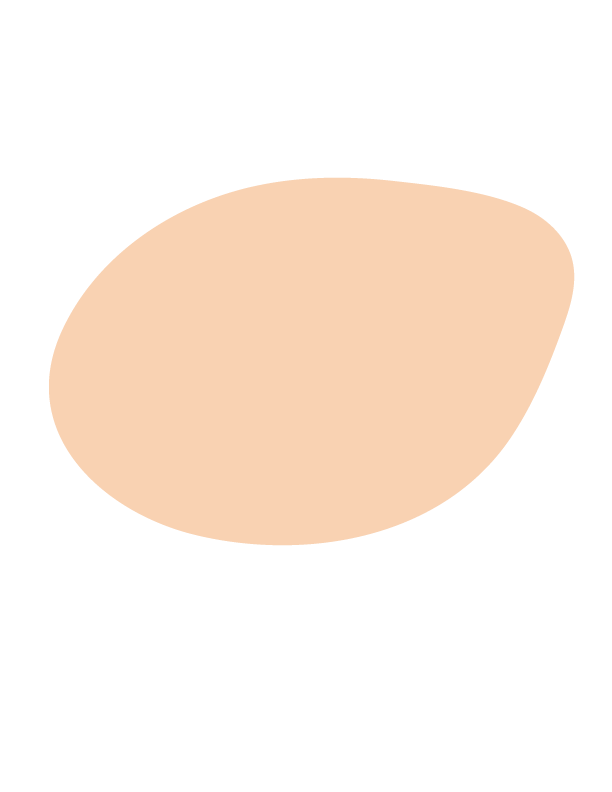 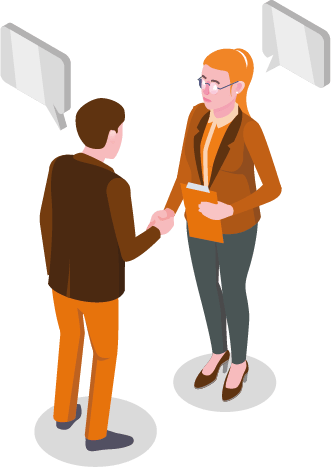 INDUCCIÓN
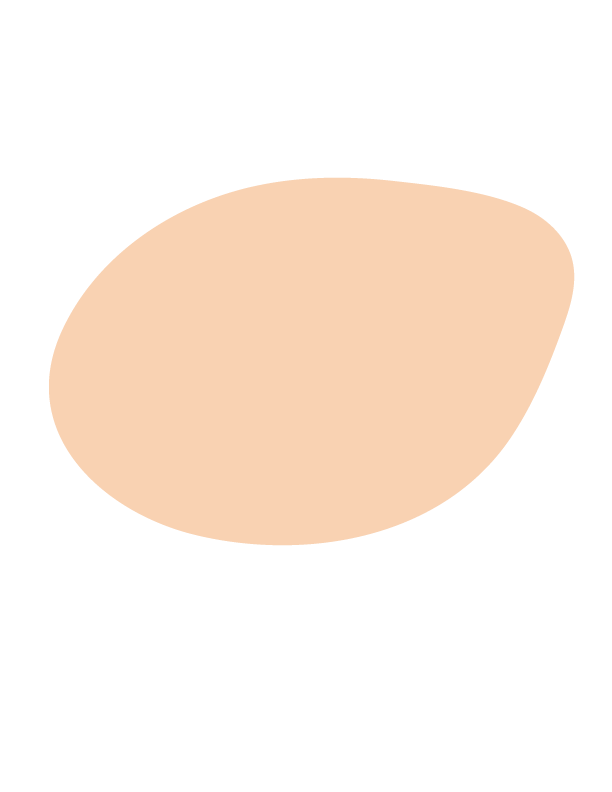 La inducción implica la incorporación de nuevas personas a la organización y su adaptación al puesto de trabajo en el menor tiempo posible, dándole a conocer aspectos tales como visión, misión, valores, productos y/o servicios y objetivos, normas, políticas, valores, costumbres, procedimientos, plan de beneficios, entre otros, de la empresa a la cual está llegando. Son factores que deberán de informarse al trabajador en esta etapa con el propósito de volver productivo a éste en un tiempo mínimo.

La inducción es la etapa en la cual se busca adaptar, socializar, integrar y orientar al empleado que se ha resuelto incorporar. Es el primer acercamiento, en términos de trabajo, que tiene el recién ingresado a la empresa.
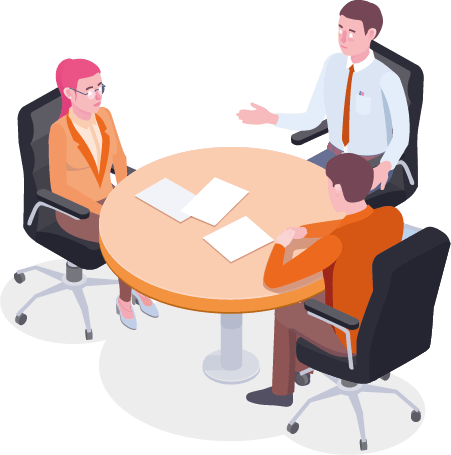 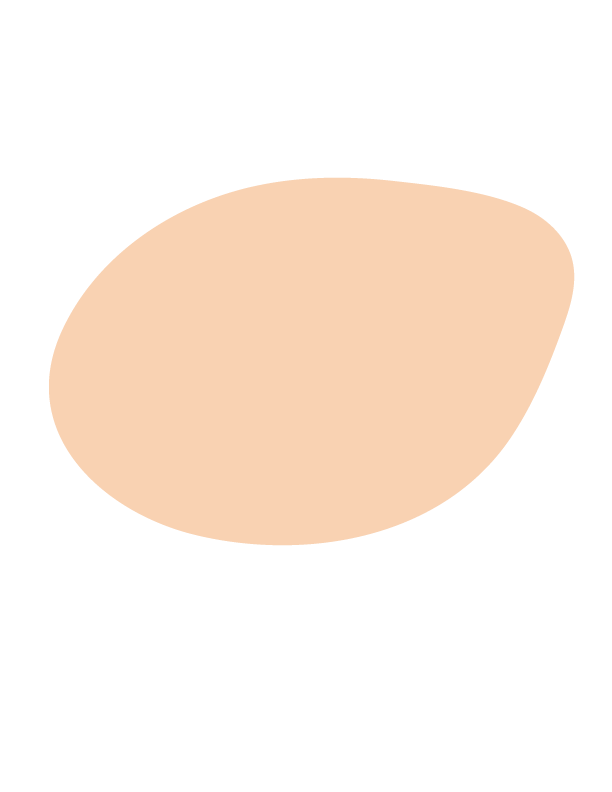 CAPACITACIÓN
Es un proceso que consiste en proporcionar nuevos conocimientos de orden teórico, técnico y práctico mediante actividades a los colaboradores, con el fin de que desarrollen al máximo sus habilidades, destrezas y actitudes en el desempeño de su labor, de modo que estos ejecuten sus tareas de manera más eficiente, elevando la productividad de la organización.

La capacitación es fundamental a la hora de mantener a los colaboradores actualizados con respecto al uso de herramientas y tecnologías relacionadas con su área de desempeño.
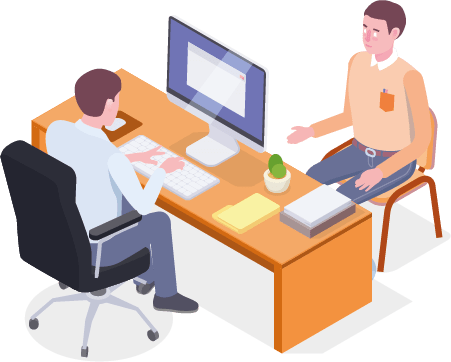 1
REVISEMOS
¿CUÁNTO APRENDIMOS?
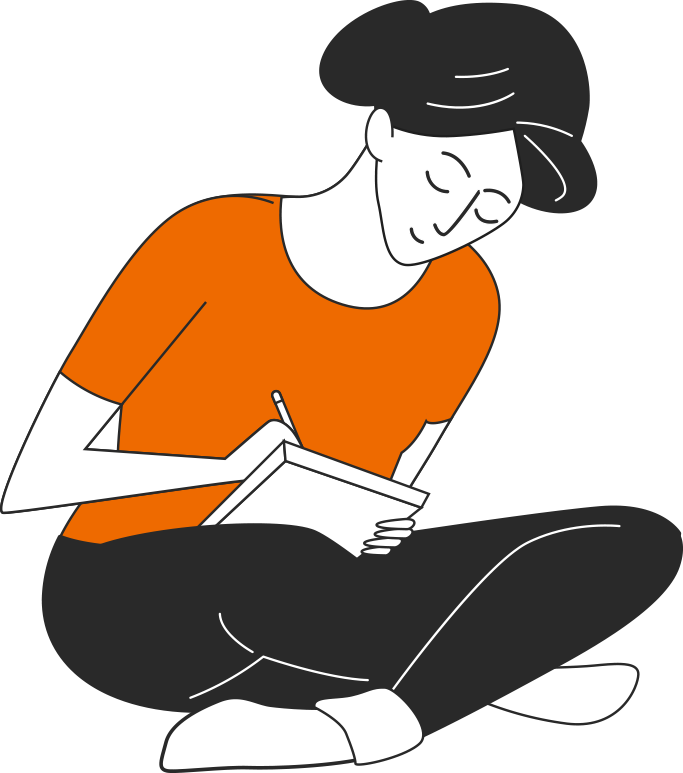 ETAPAS DE LA DOTACIÓN DE PERSONAL

¡Ahora realizaremos una actividad que resume todo lo que hemos visto! ¡Atentos!
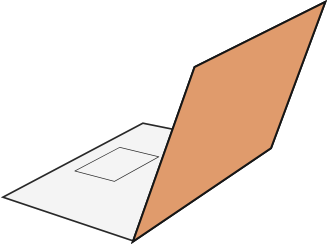 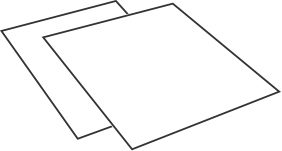 ANTES DE COMENZAR A TRABAJAR
TOMA LAS SIGUIENTES PRECAUCIONES
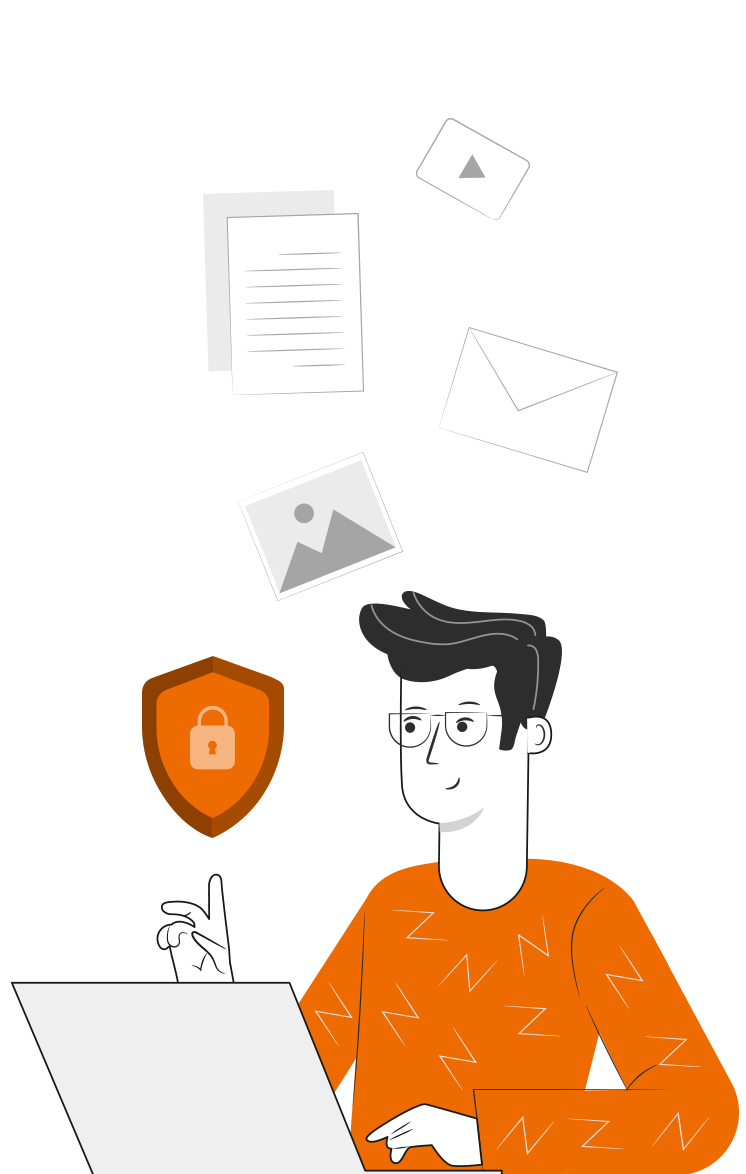 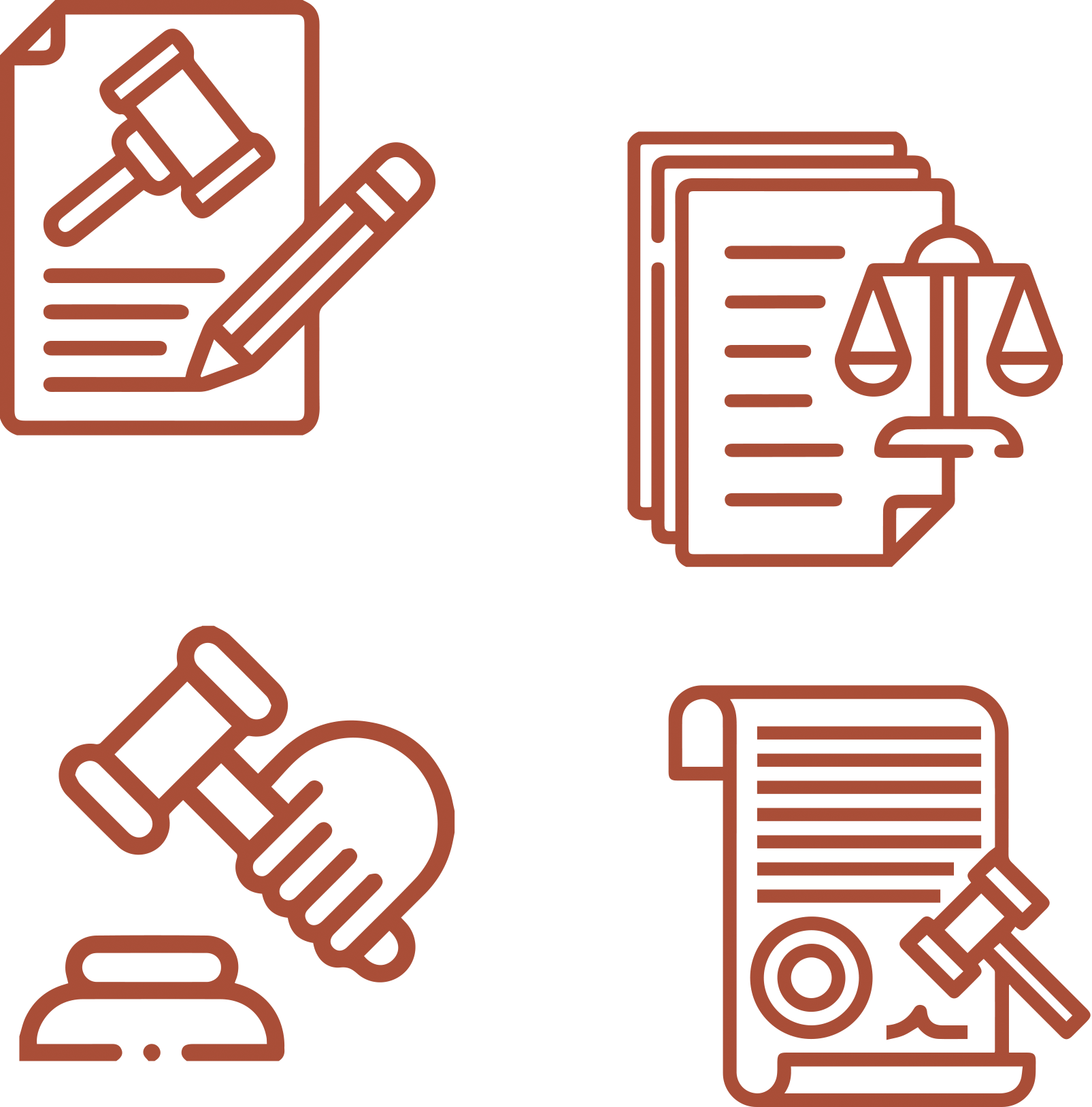 Revisar el Código del Trabajo.
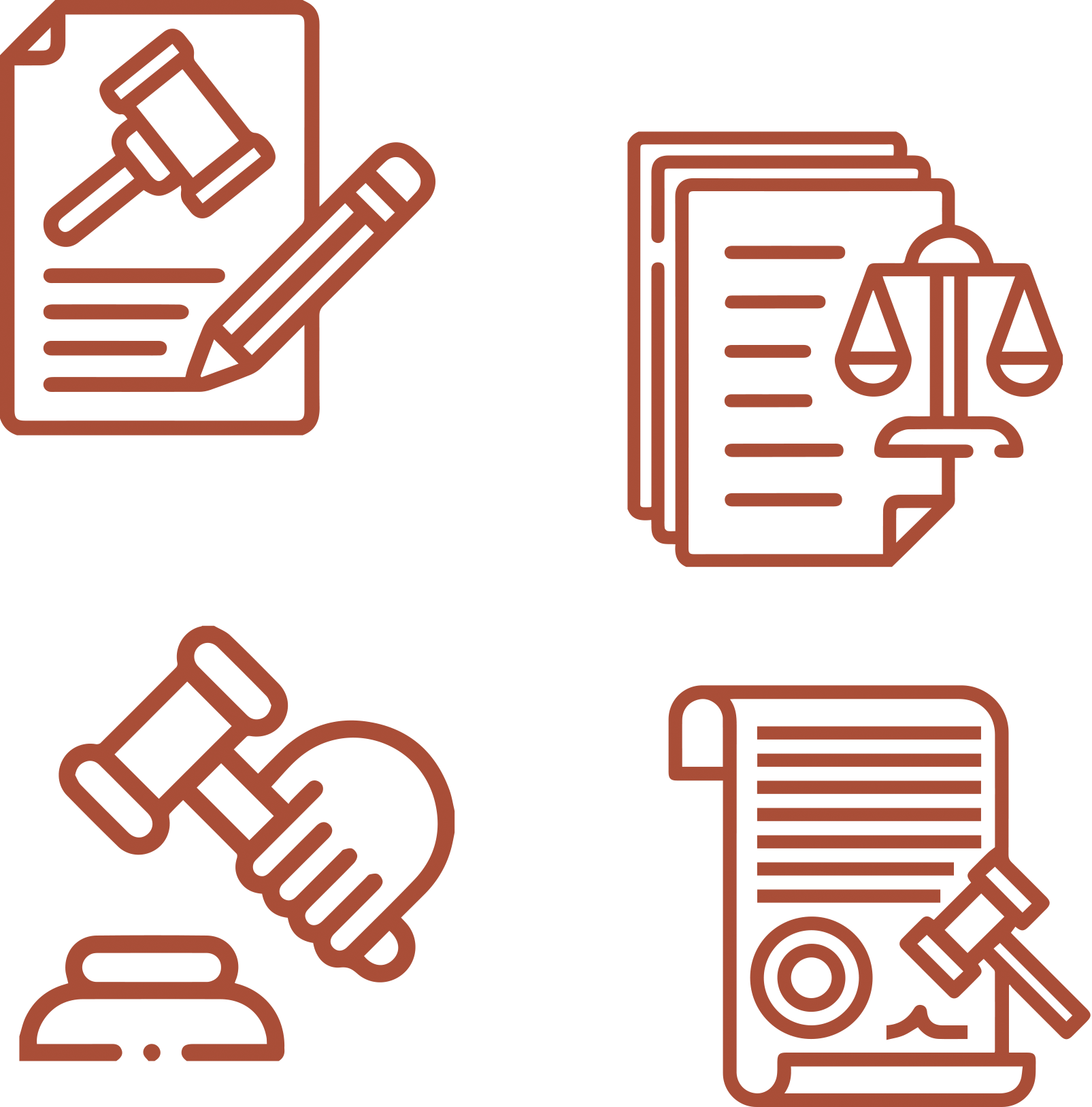 Revisar la Dirección del Trabajo.
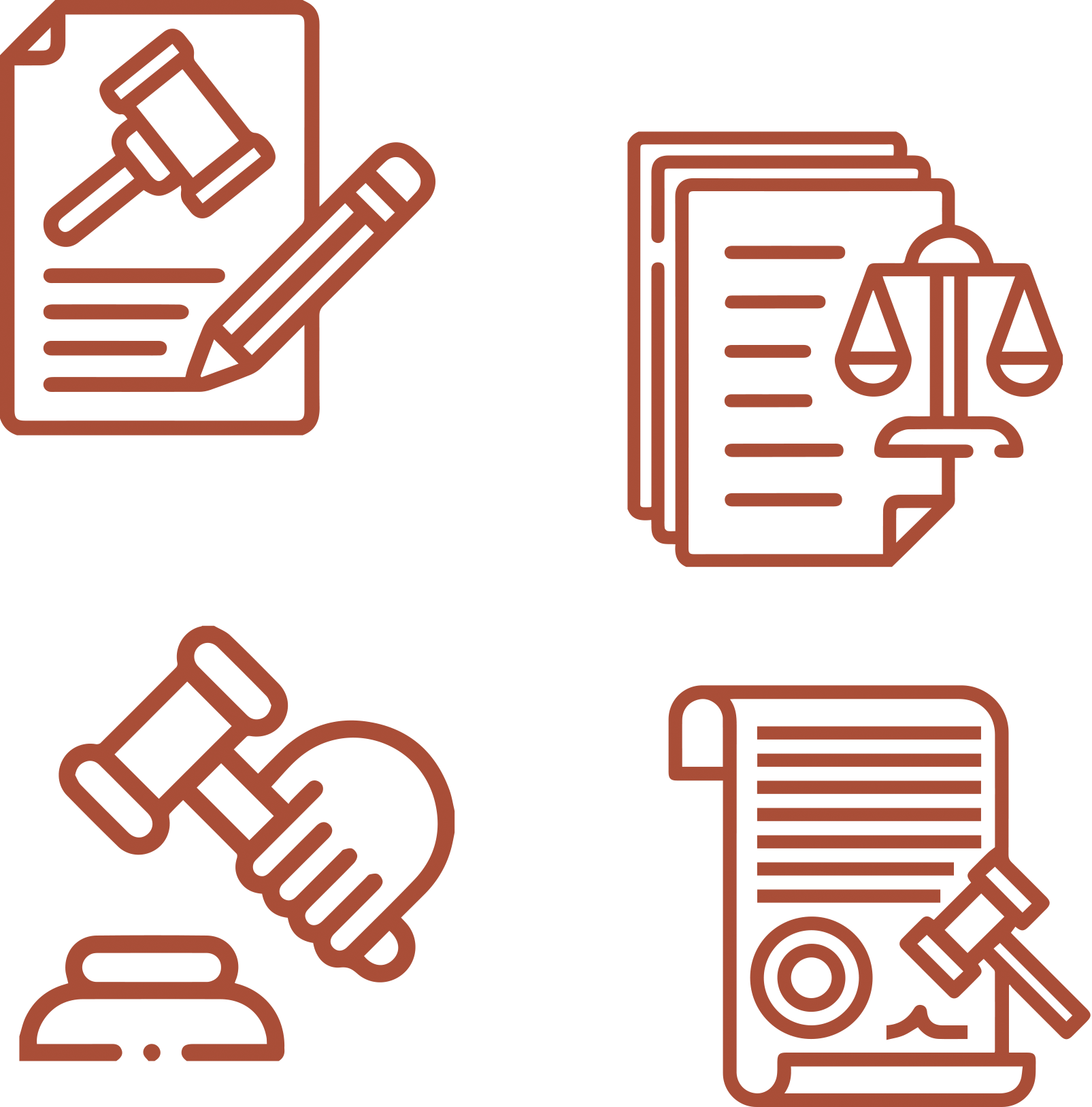 Revisar la DL.3500.
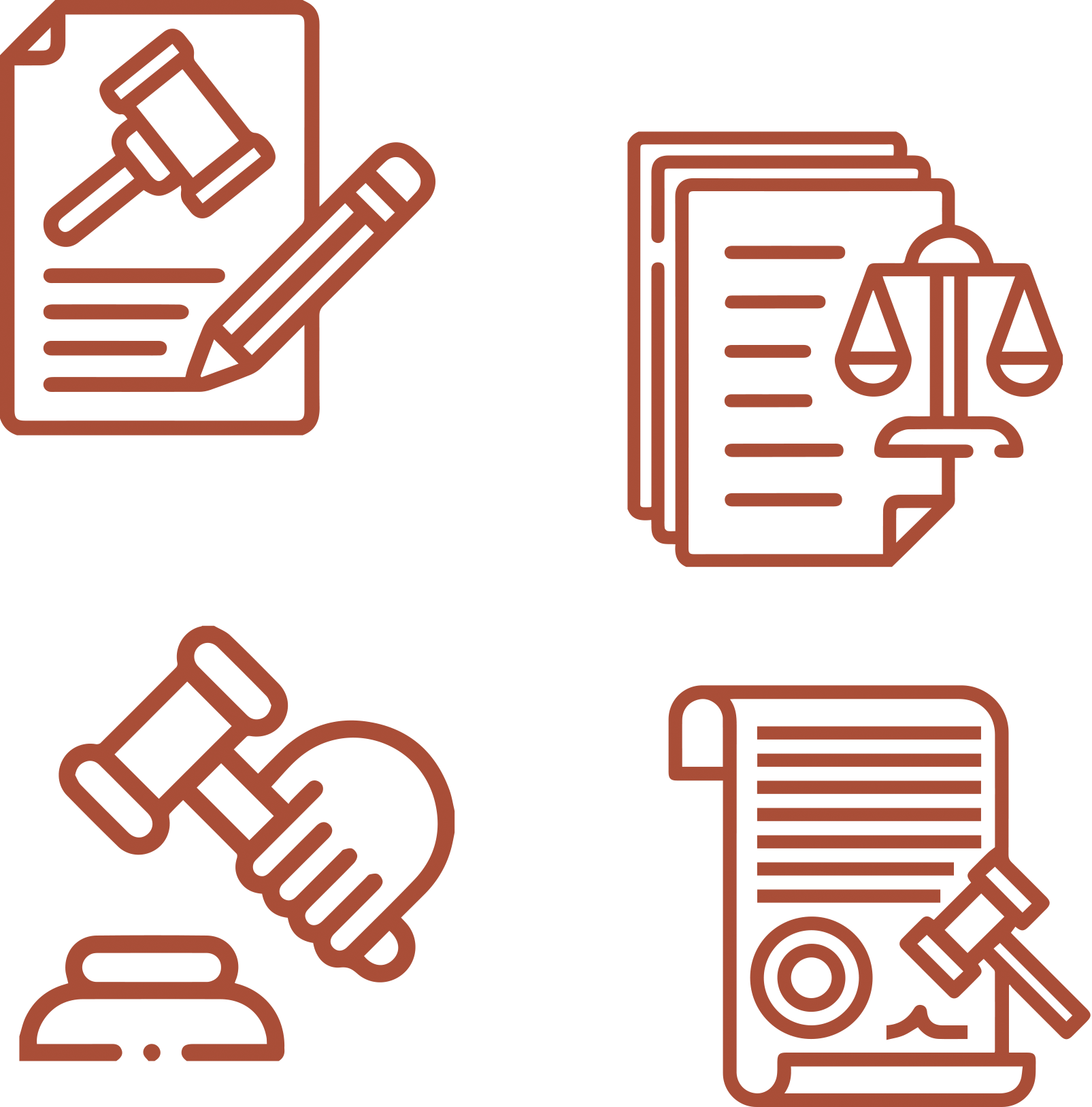 Revisar la Ley Nº 19.631.
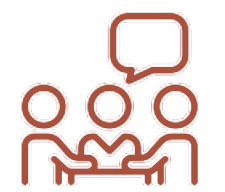 Ser cuidadoso y respetuoso con los integrantes de tu equipo de trabajo.
1
¡PRACTIQUEMOS!
ACTIVIDAD PRÁCTICA
ETAPAS DE LA DOTACIÓN DE PERSONAL

Para realizar la siguiente actividad, utiliza el archivo Actividad Práctica 1, y sigue las instrucciones señaladas.

¡Éxito!
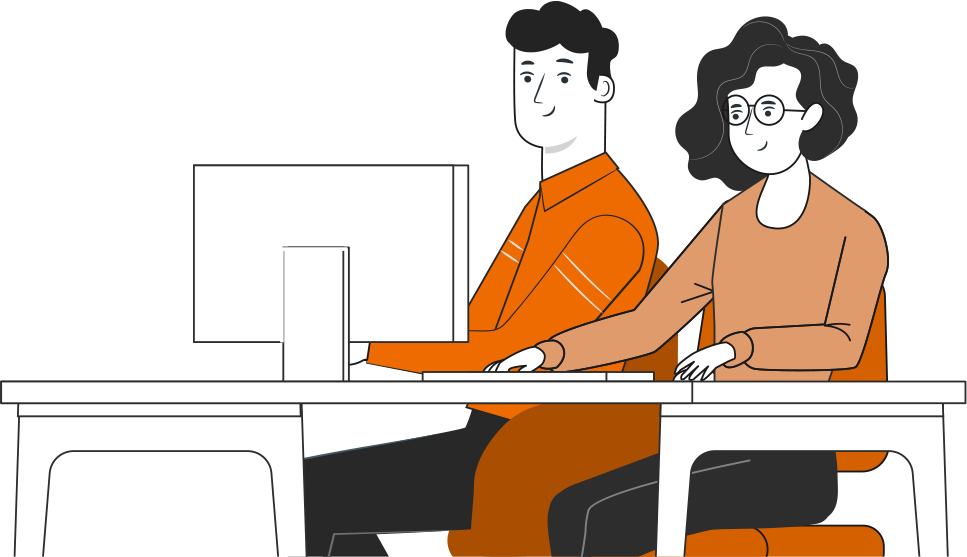 resentación
ANTES DE TERMINAR:
TICKET DE SALIDA
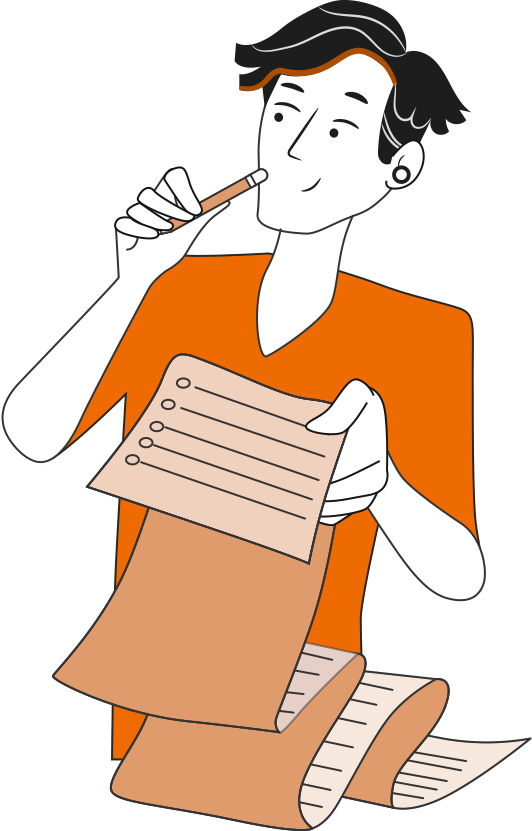 ETAPAS DE LA DOTACIÓN DE PERSONAL

¡No olvides contestar la Autoevaluación y entregar el Ticket de Salida!

¡Hasta la próxima!
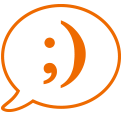